Today’s photo of the site
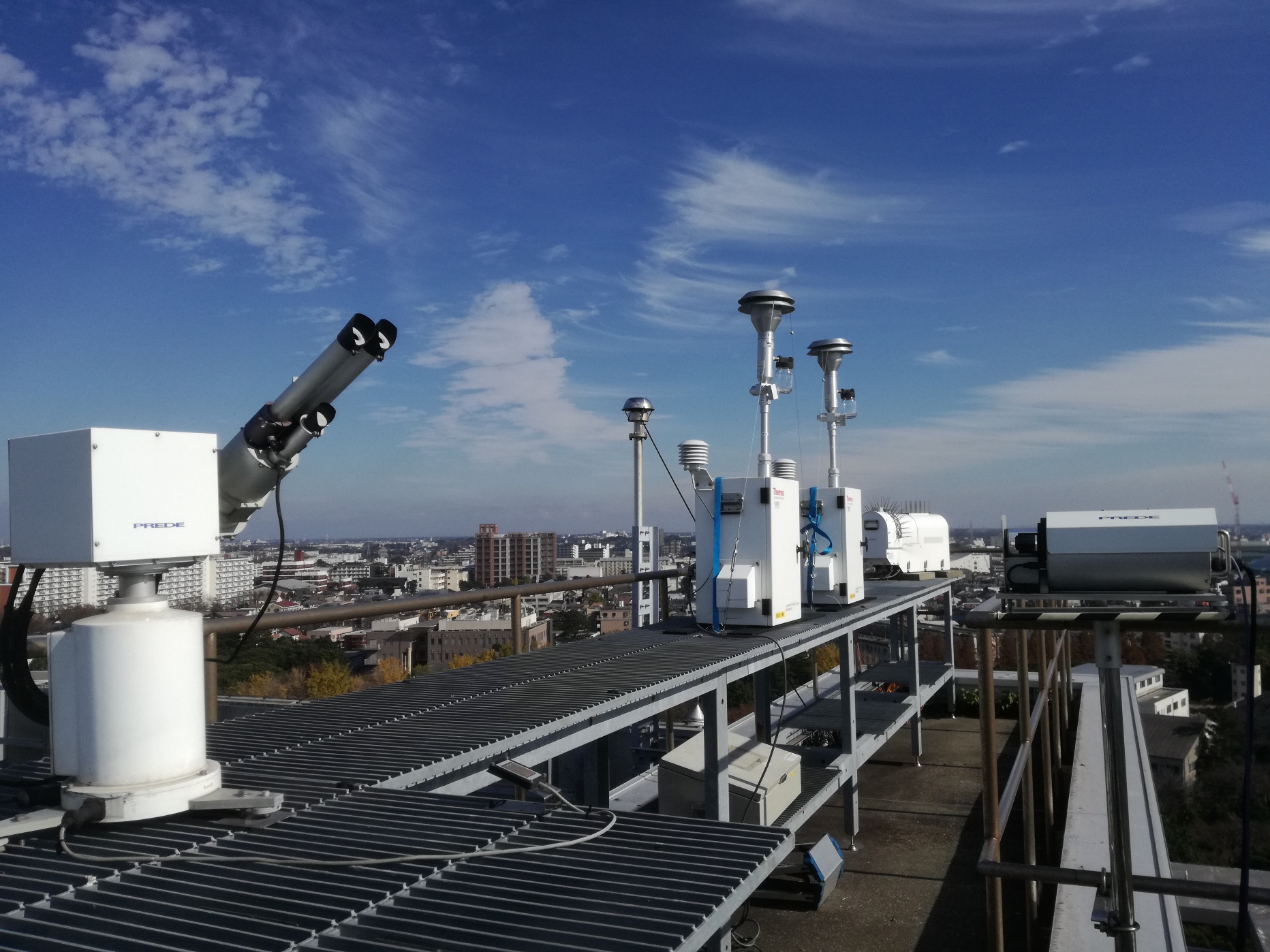 Beautiful cirrocumulus and cirrus clouds
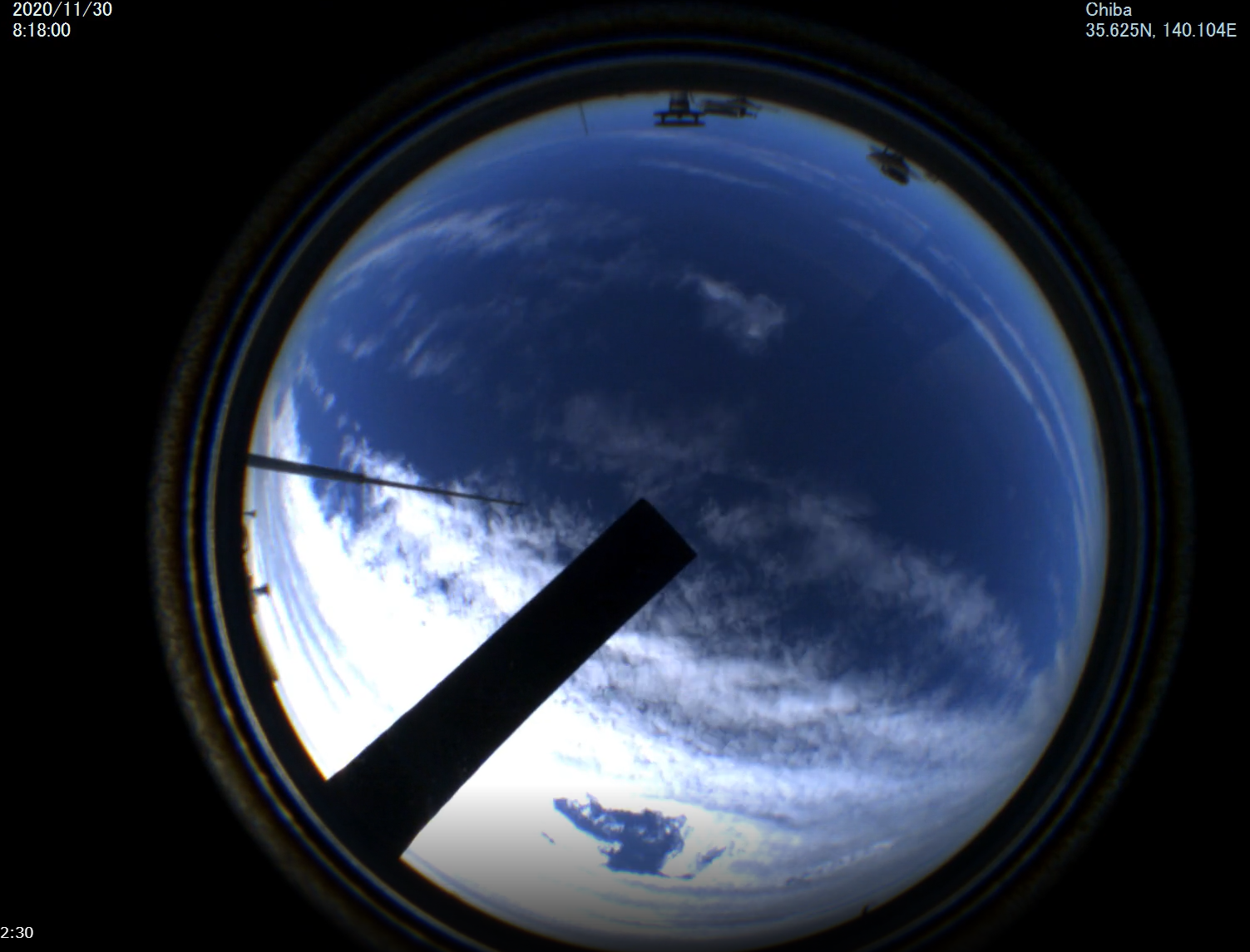 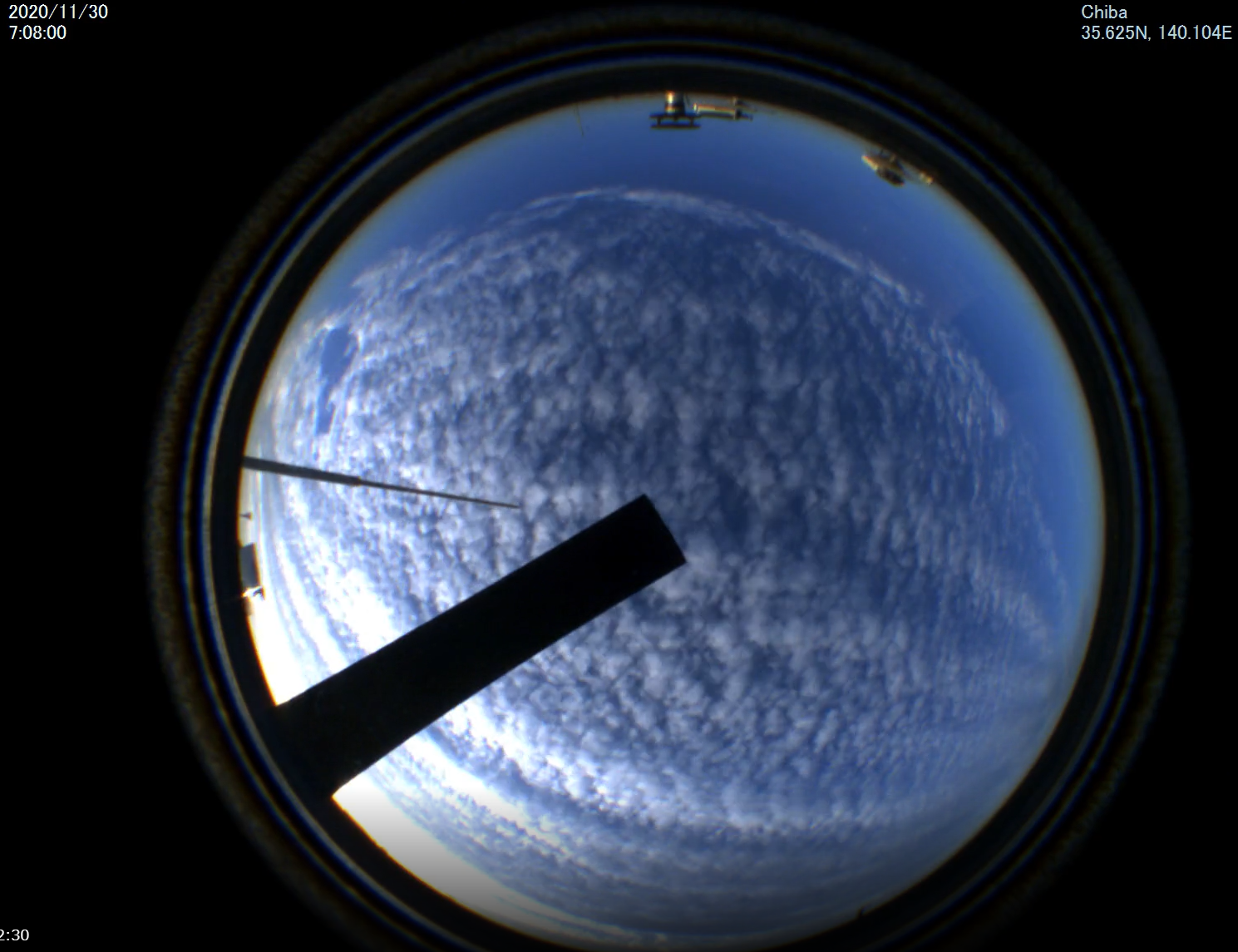 clouds with hole
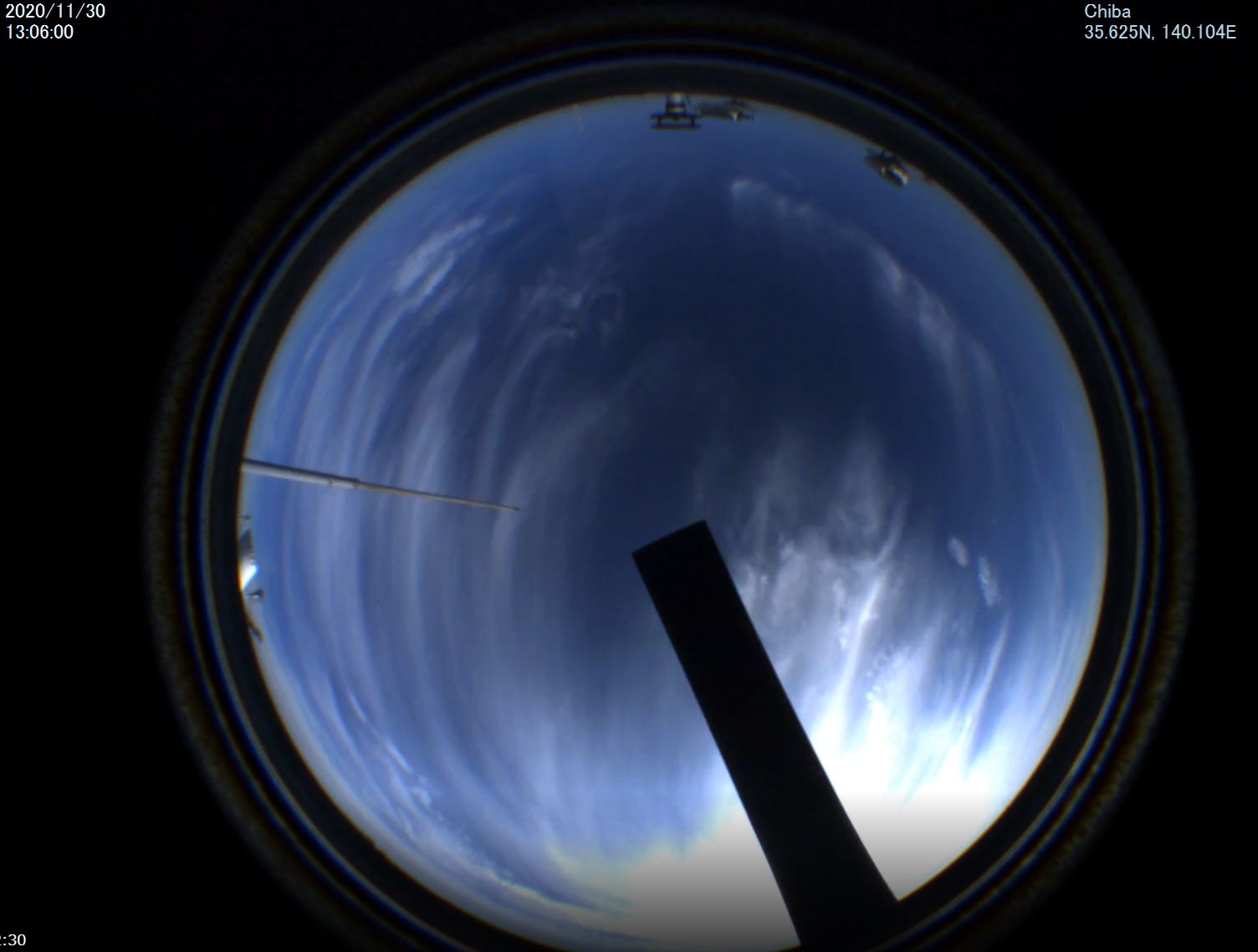 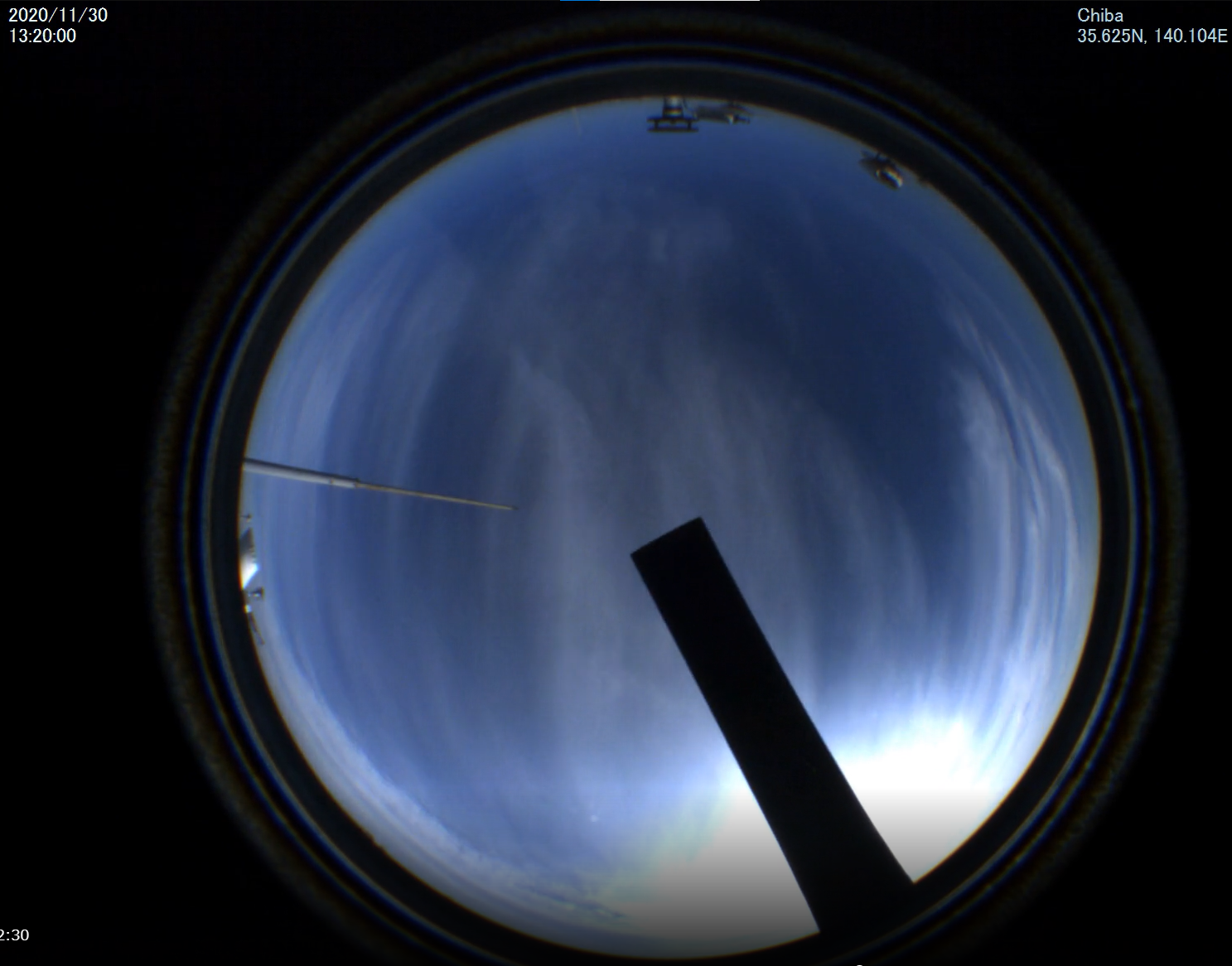 NIES’s FTS (EM21/SUN) instrument
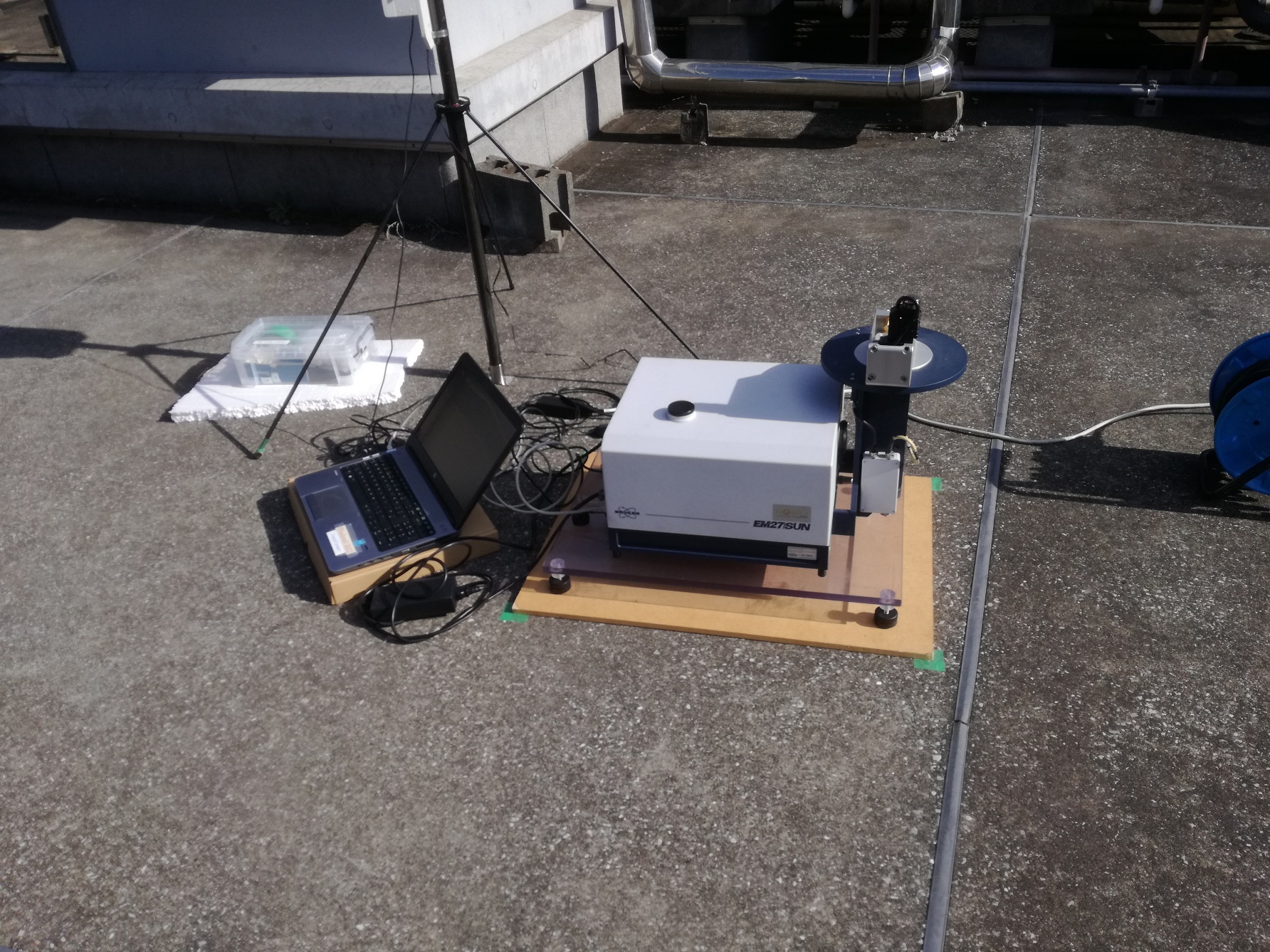